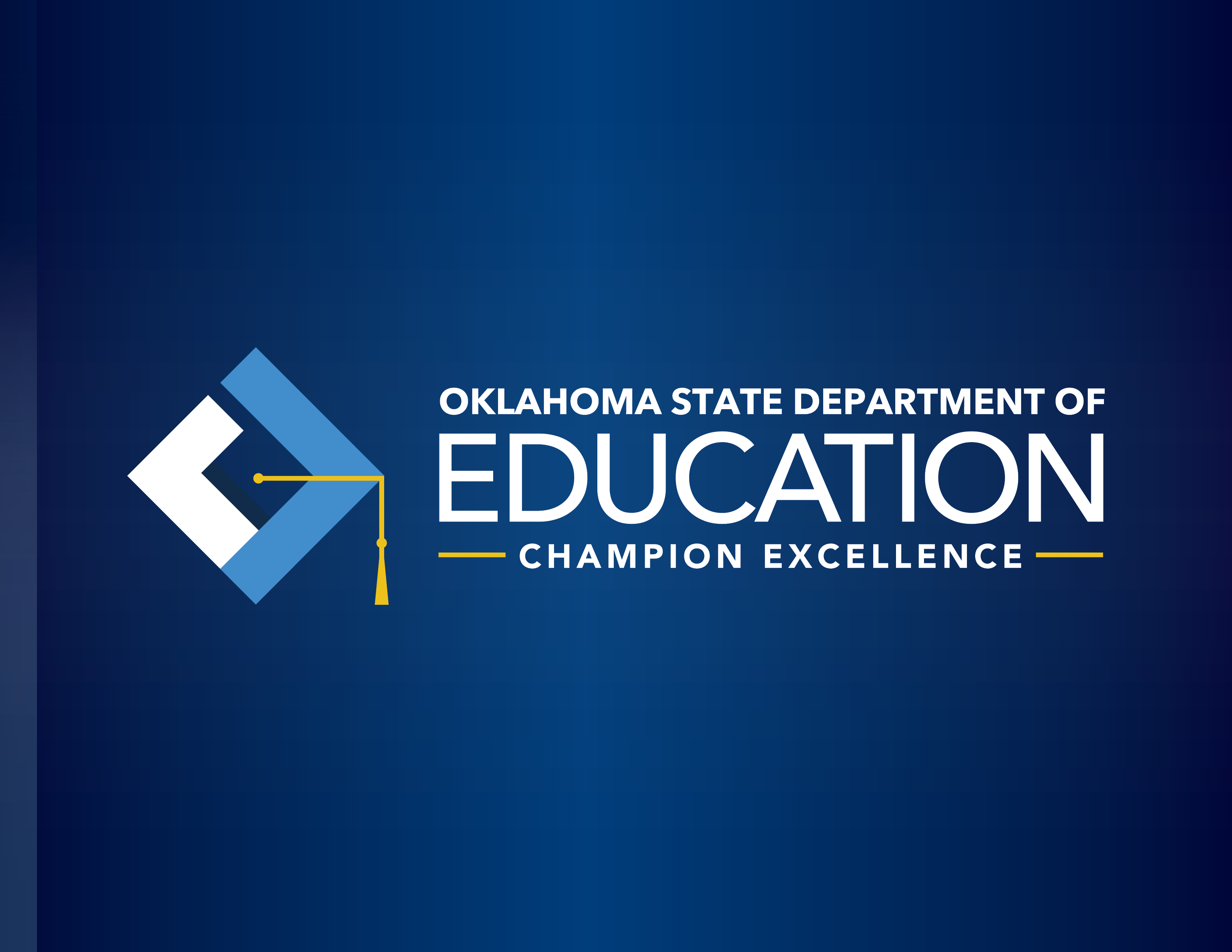 GMS Access Select Training
For All GMS End Users
Webinars
December 14, 2016
January 4, 2017
Purpose
Developer has implemented this in all the states that use GMS
More efficient way for Districts to see what has been done and what still needs to be done, in regards to applications
Decreases the likelihood that Districts will use old/retired applications
The following screen shots are from the GMS Test website and modifications may be made before the changes go live.


This powerpoint will be available on the SDE website or you can email zada.farris@sde.ok.gov to request a copy
Current GMS Menu Page
NEW Access Select Page
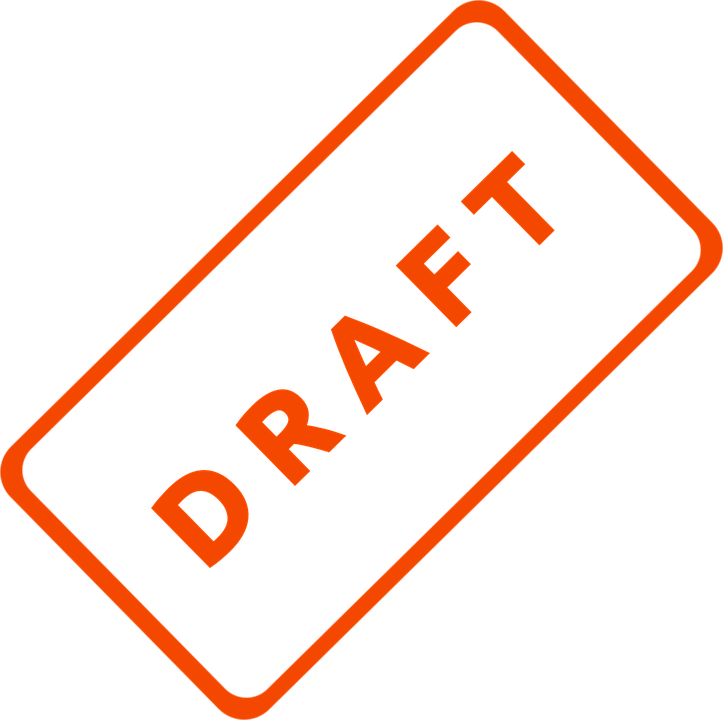 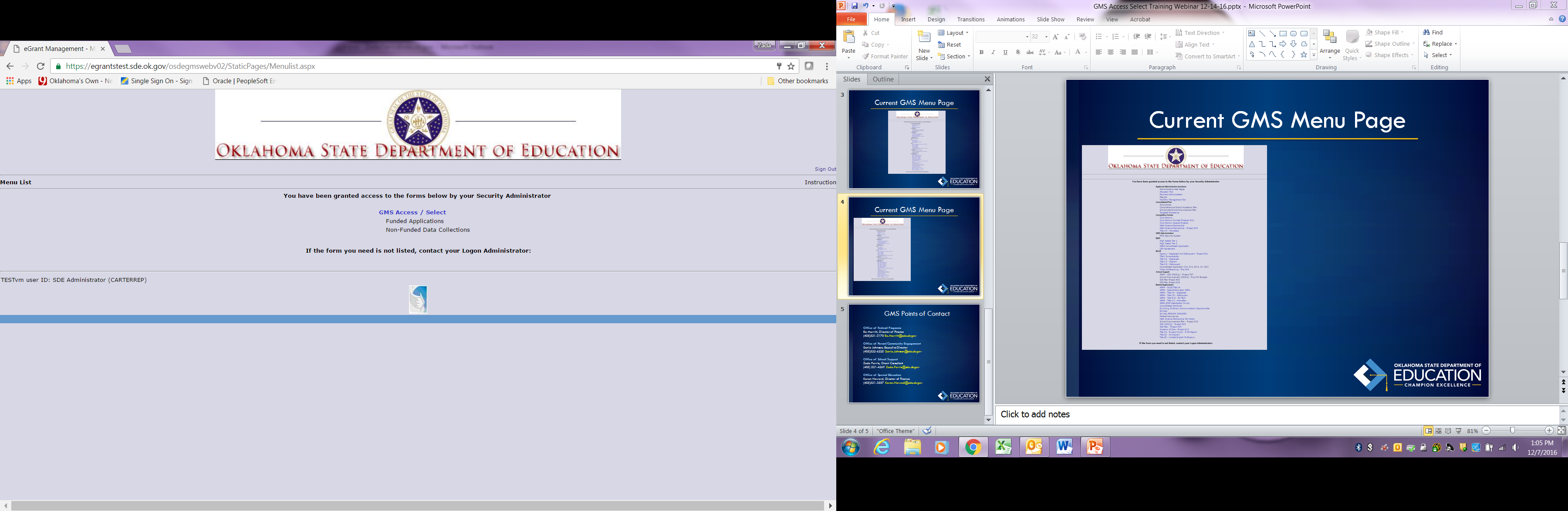 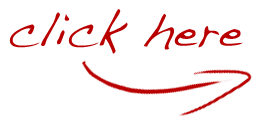 NEW Access Select Page
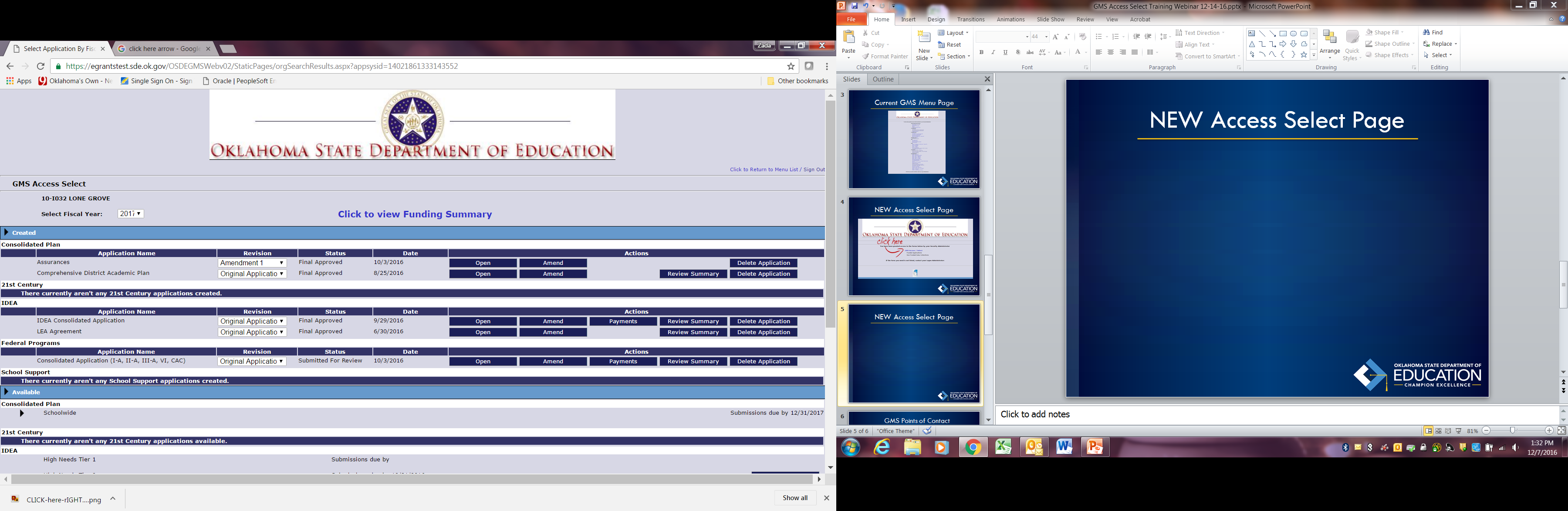 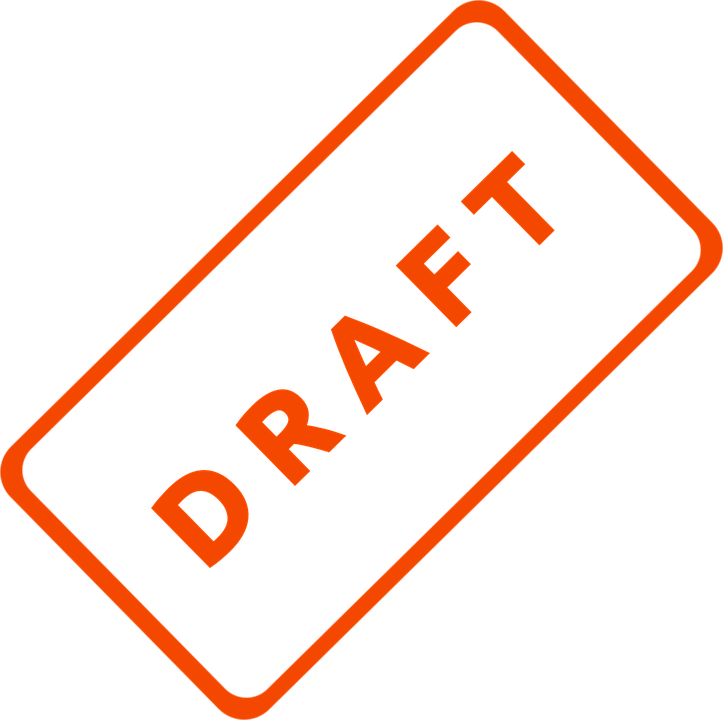 Defaults to Current Year
“Created” Section on top
Anytime you see a “” click to compress or expand
NEW Access Select Page
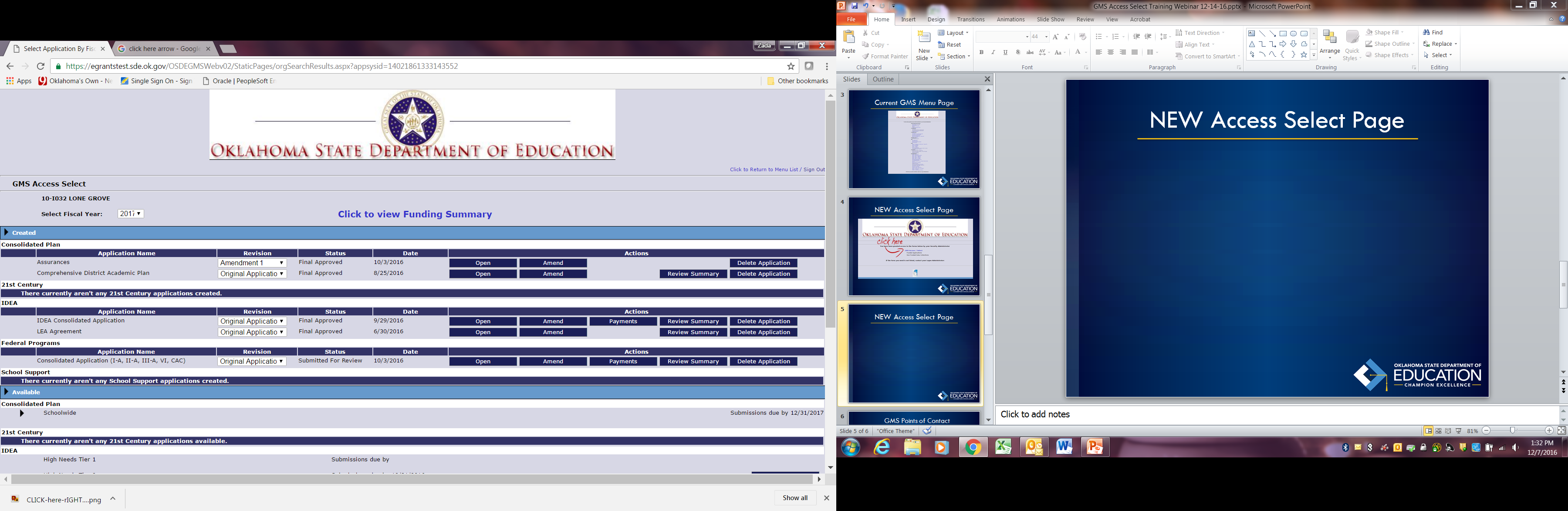 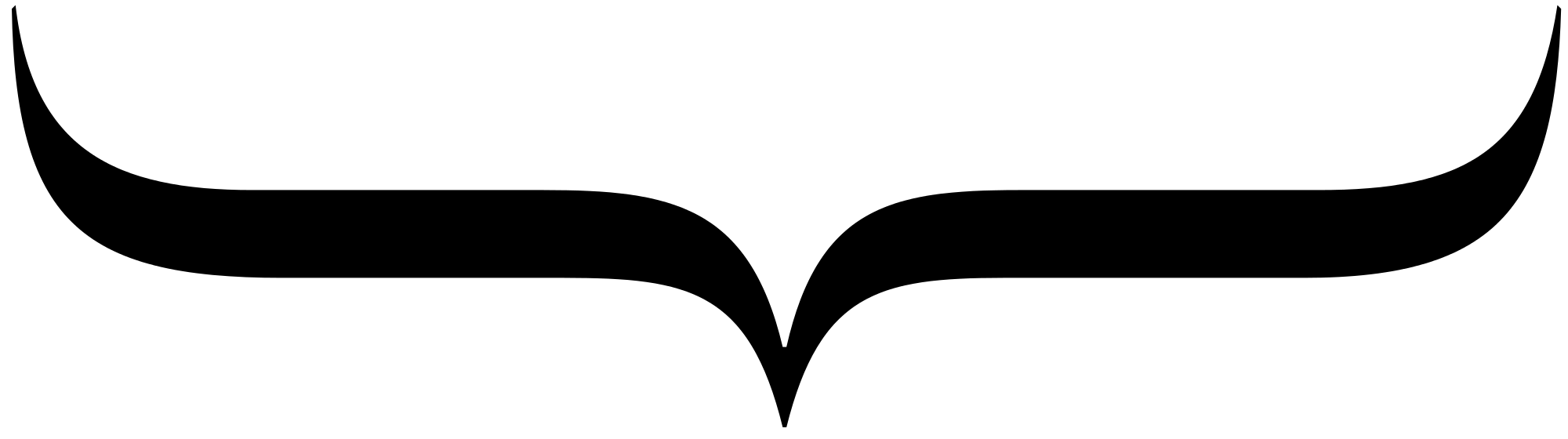 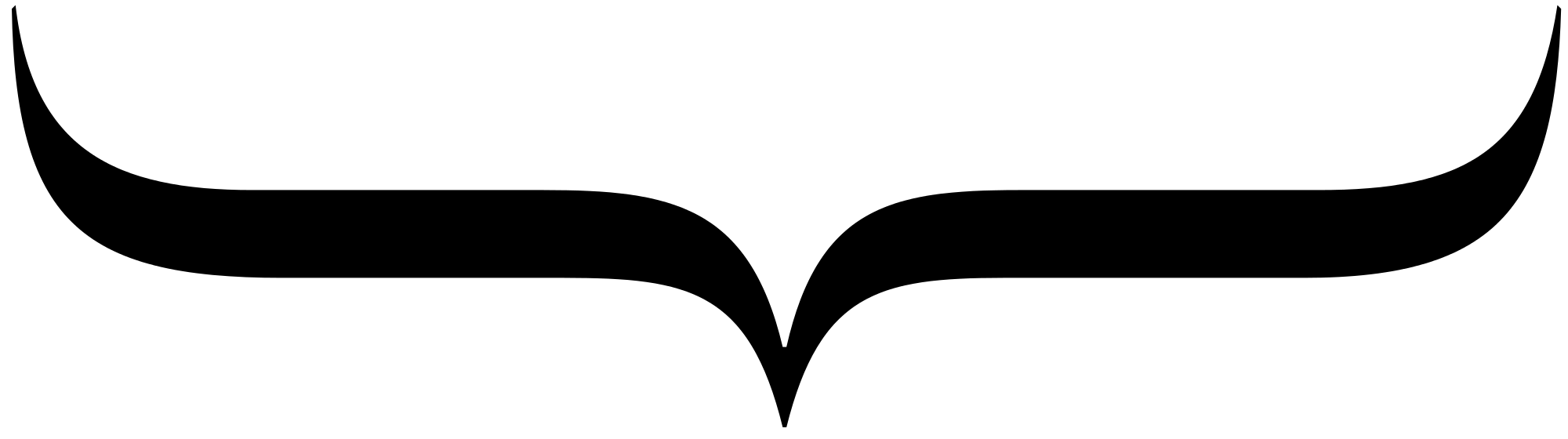 Defaults to the most current version

Status terms did not change

Dates of status did not change
Under “Actions”, simply click the button labeled with the action you would like to complete

Clicking “Delete Application” will prompt an “Are you sure?” pop-up

If no funds are associated with application, no “Payment” button will appear
NEW Access Select Page
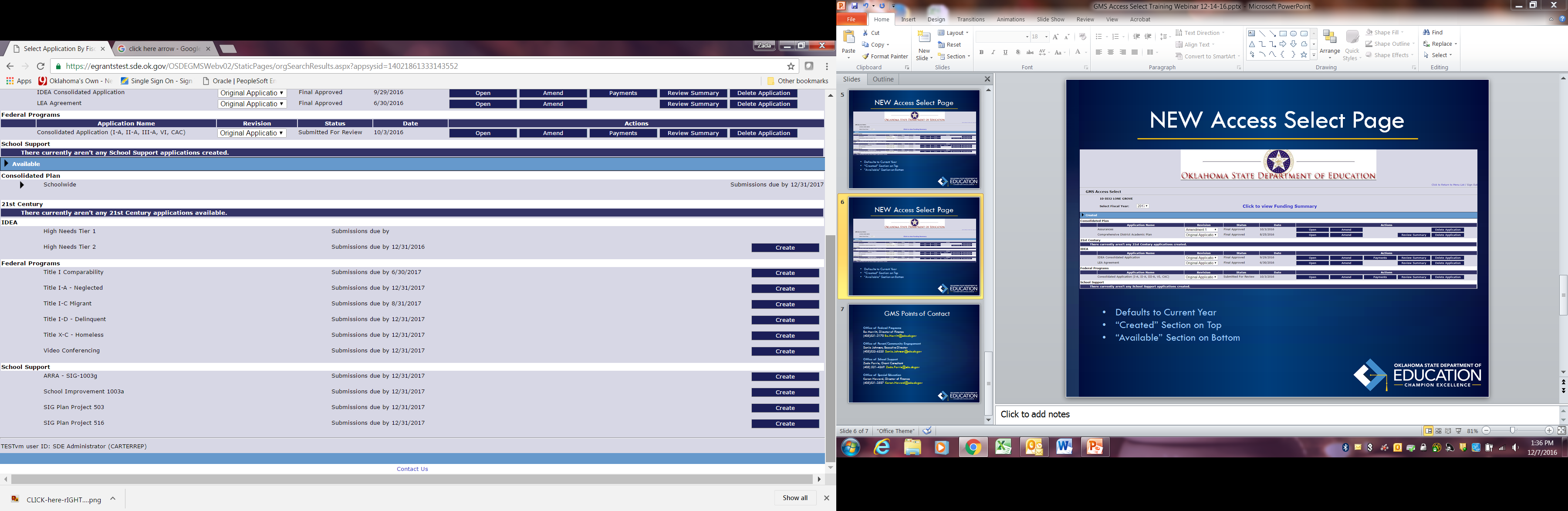 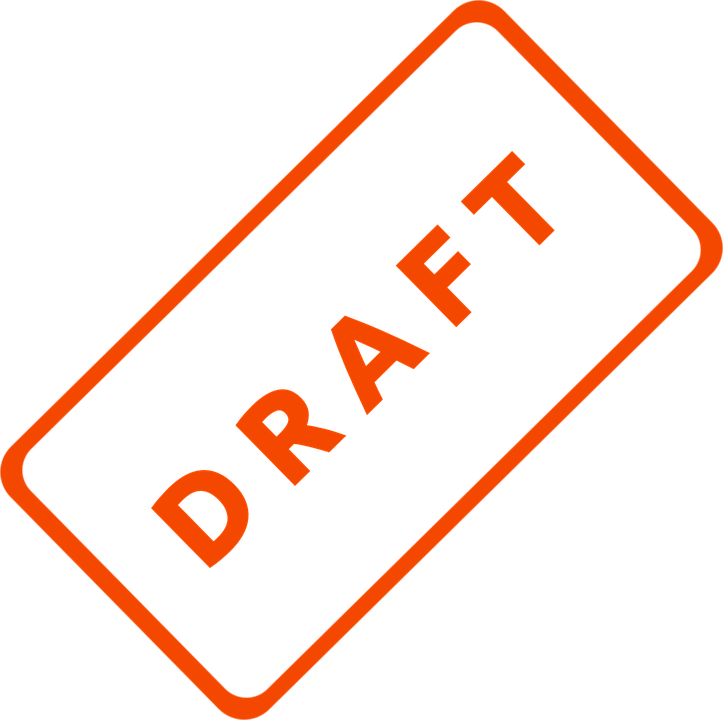 “Available” Section on bottom
Includes due dates for applications
Once the application has been created, it will move to the top section
NEW Access Select Page
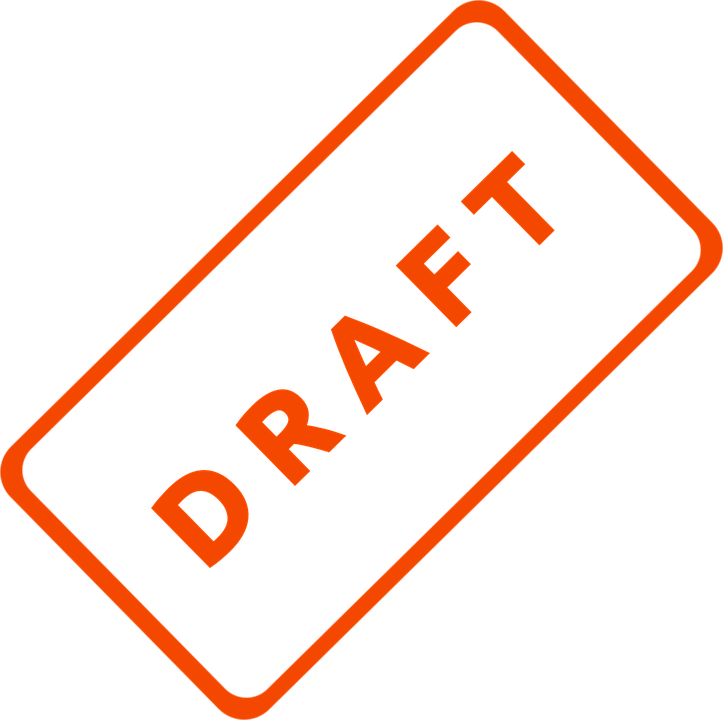 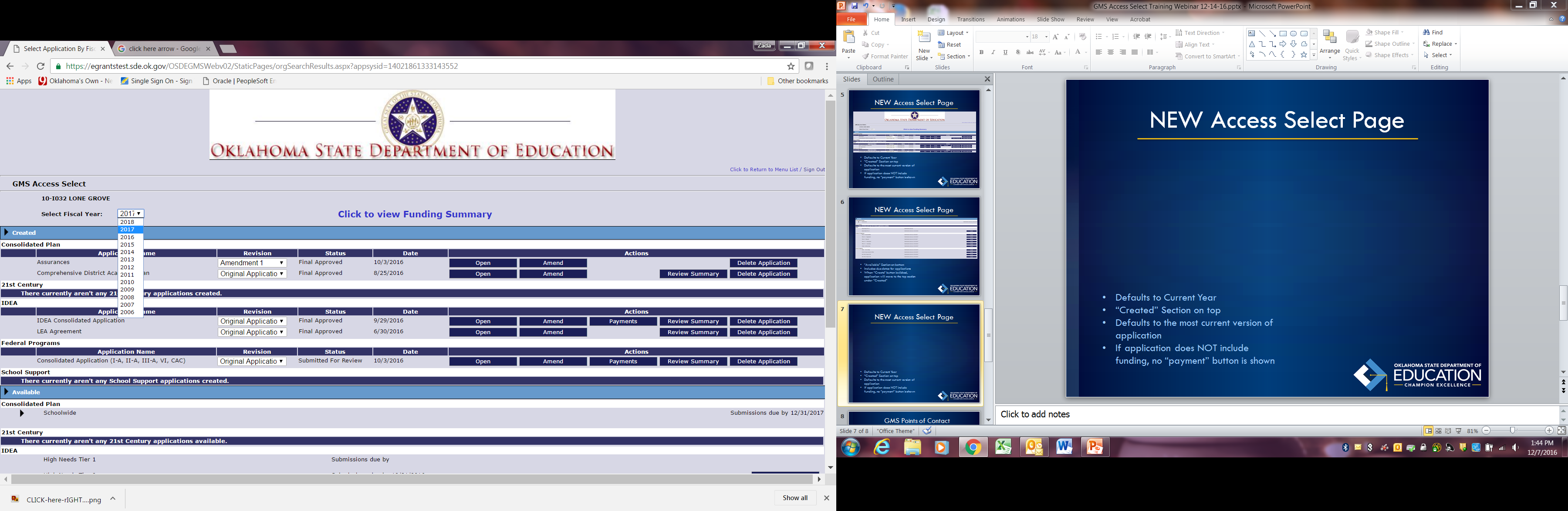 To view previous year applications and payments, select the year from the “Select Fiscal Year” dropdown menu
NEW Access Select Page
To view previous amendments or the original application, select version from the “Revision” dropdown menu
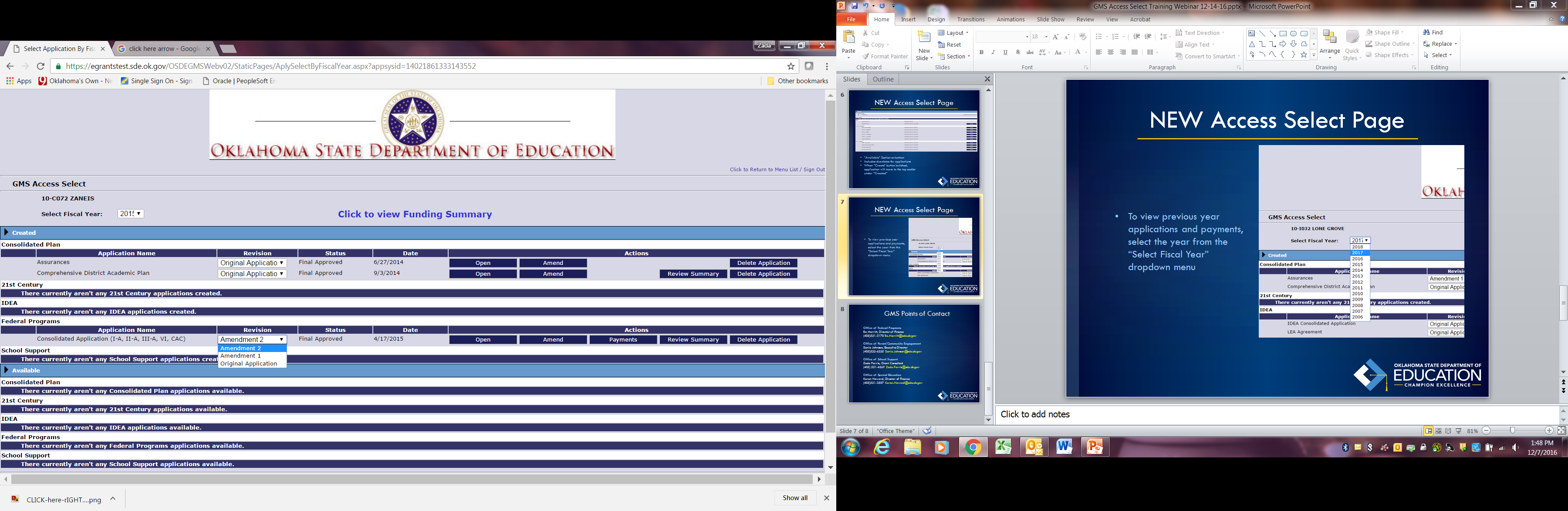 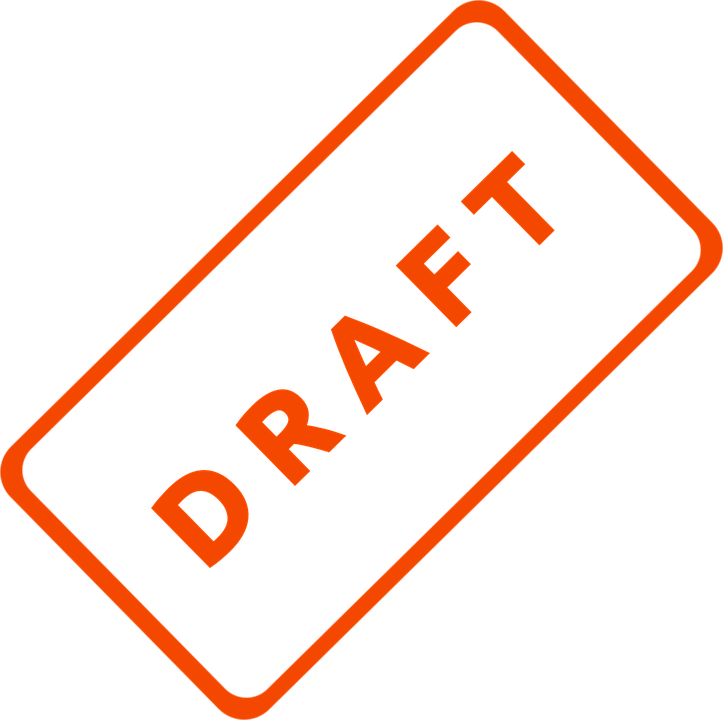 NEW Funding Summary Page
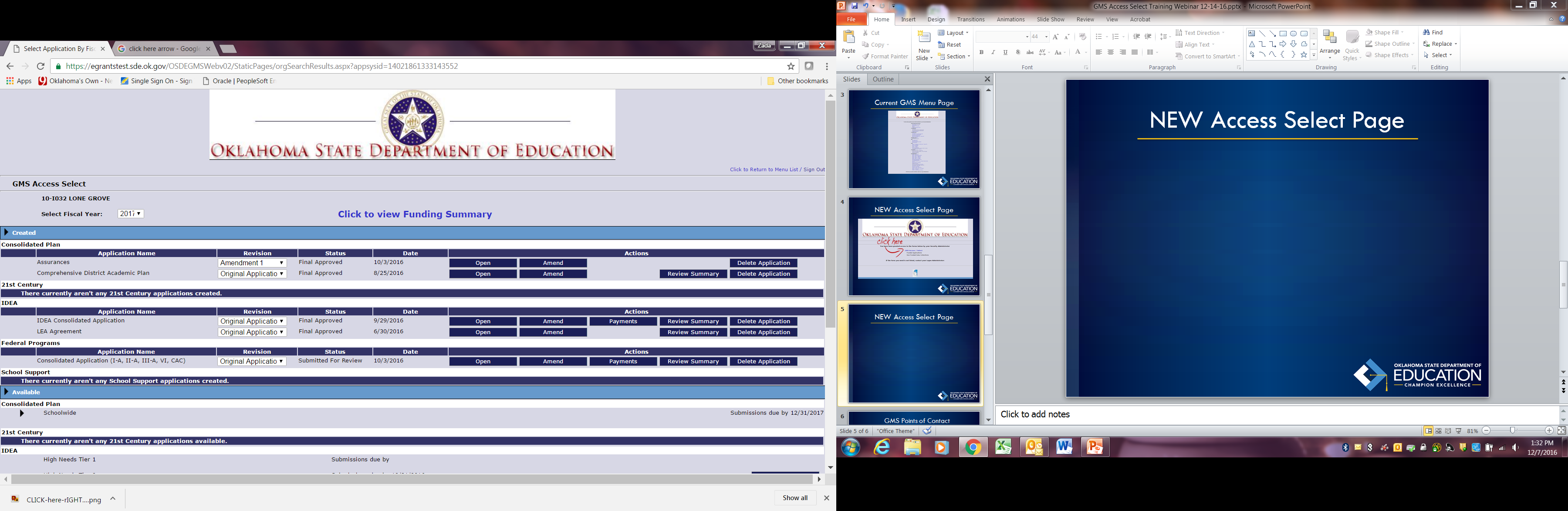 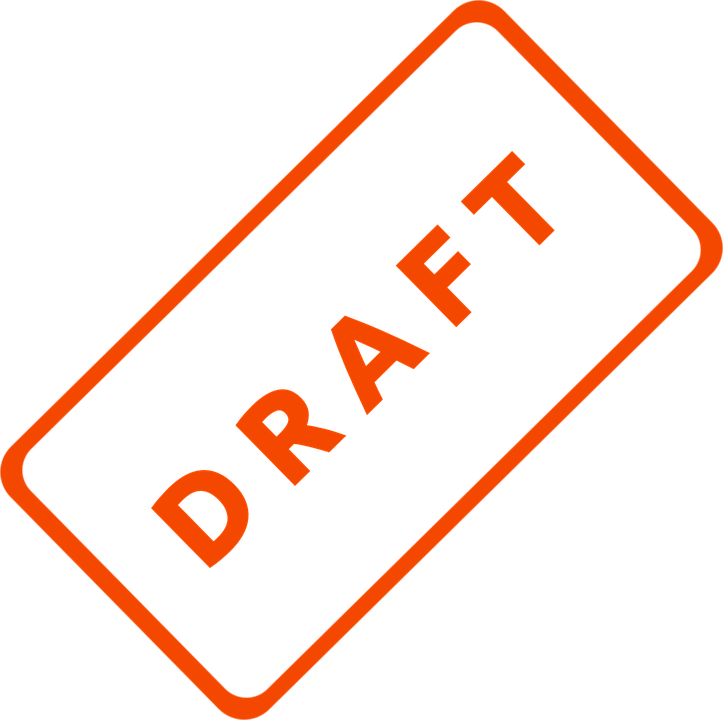 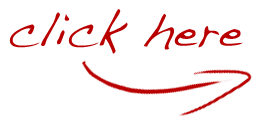 NEW Funding Summary Page
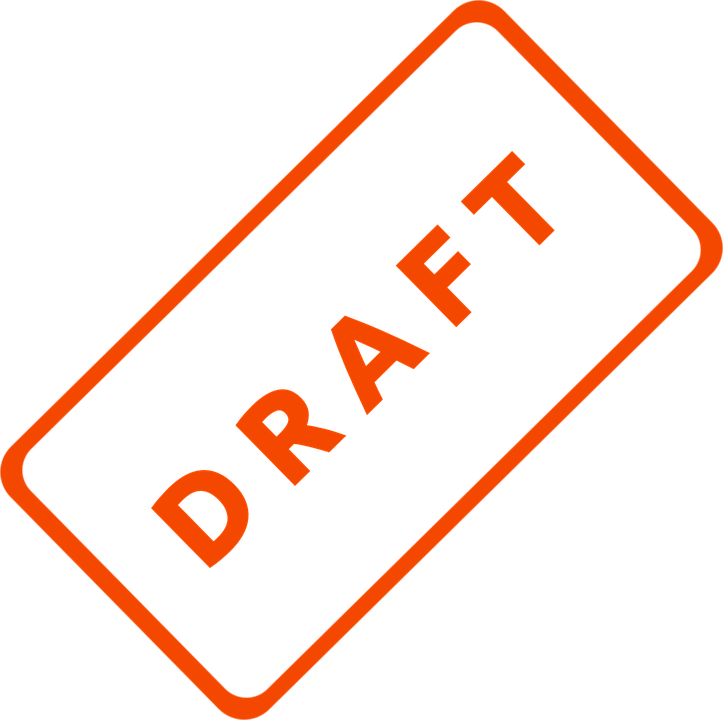 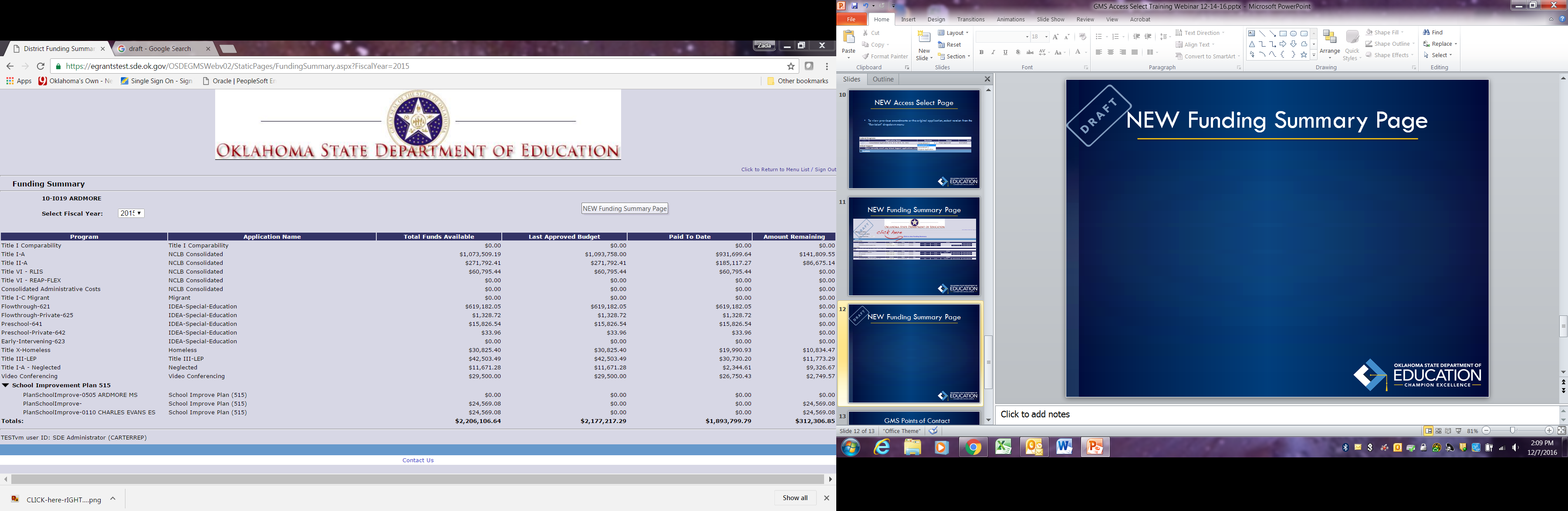 Incorrect Information
Districts should verify that their information is accurate:
Allocation amounts
Sites codes/Names (especially if re-organization or consolidation has happened)
Applications available
Example: If you are a SIG school, verify that the SIG app is available/created
Example: If you are NOT a SIG school, but the SIG app is available
Districts are HIGHLY encouraged to verify GMS information every year
Report It!
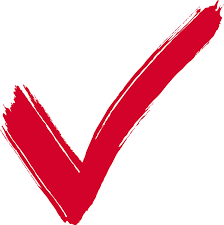 Please email the GMS contact if:
The allocation is incorrect
District/Site Codes have changed or are incorrect
Applications available are inaccurate
Errors (please include screen shot)
Glitches (please provide detailed description)

Districts are discouraged from contacting OMES for GMS issues
GMS Points of Contact
Office of Federal Programs
Bo Merritt, Director of Finance
521-3170 Bo.Merritt@sde.ok.gov

Office of Parent/Community Engagement
Sonia Johnson, Executive Director
(405)522-6225 Sonia.Johnson@sde.ok.gov

Office of School Support
Zada Farris, Grant Consultant
(405) 521-4269 Zada.Farris@sde.ok.gov

Office of Special Education
Karen Howard, Director of Finance
(405)521-3587 Karen.Howard@sde.ok.gov
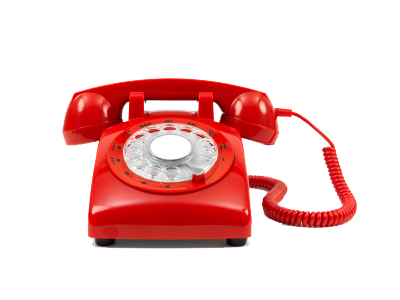